Número Quebrado Nº 2 (GD-D-00099)
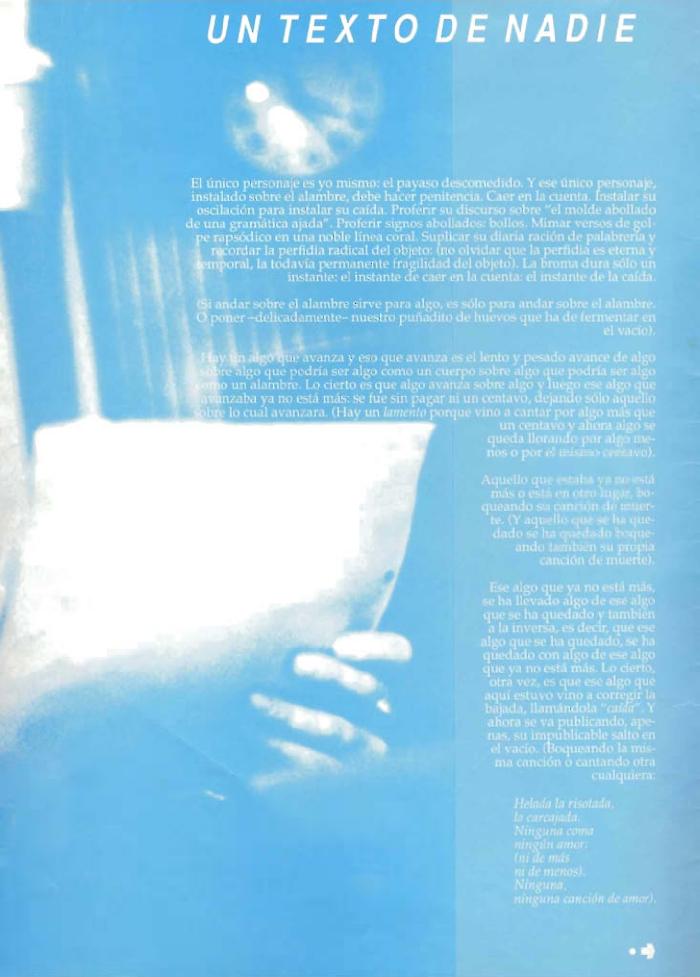 Revista de Arte UC Nº 5, año 4 (GD-D-00098)
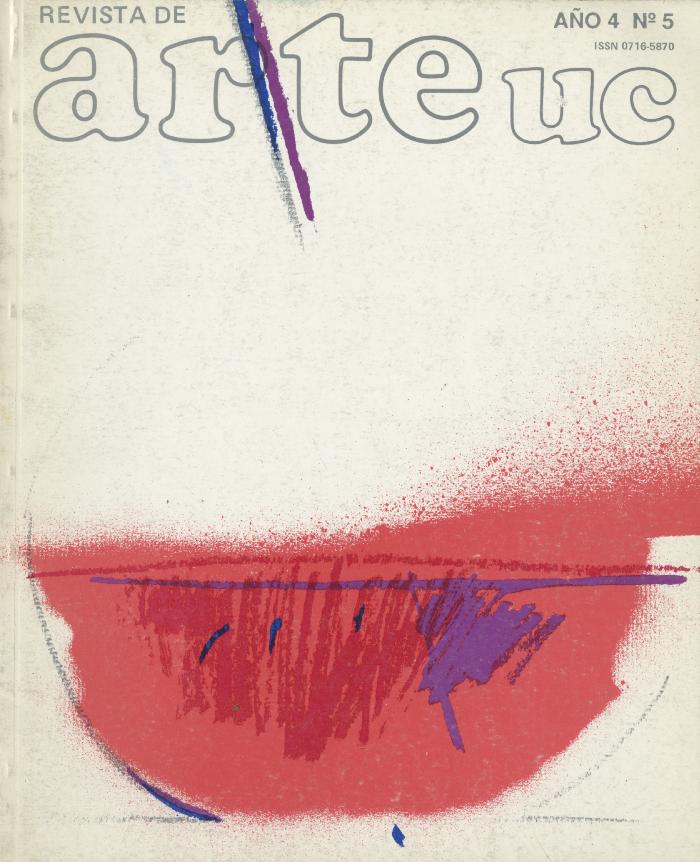 Unheim lichkeir. Banco de Pruebas, 1988. Serigrafía (GD-D-00080)
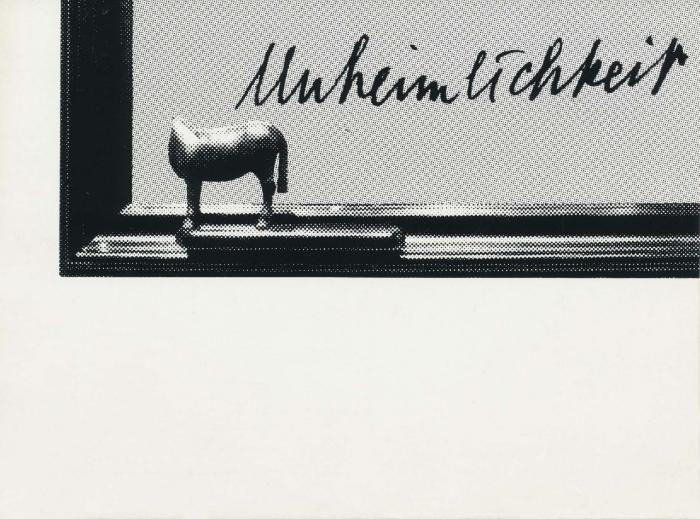 Gonzalo Díaz, Banco/Marco de Pruebas (GD-D-00076)
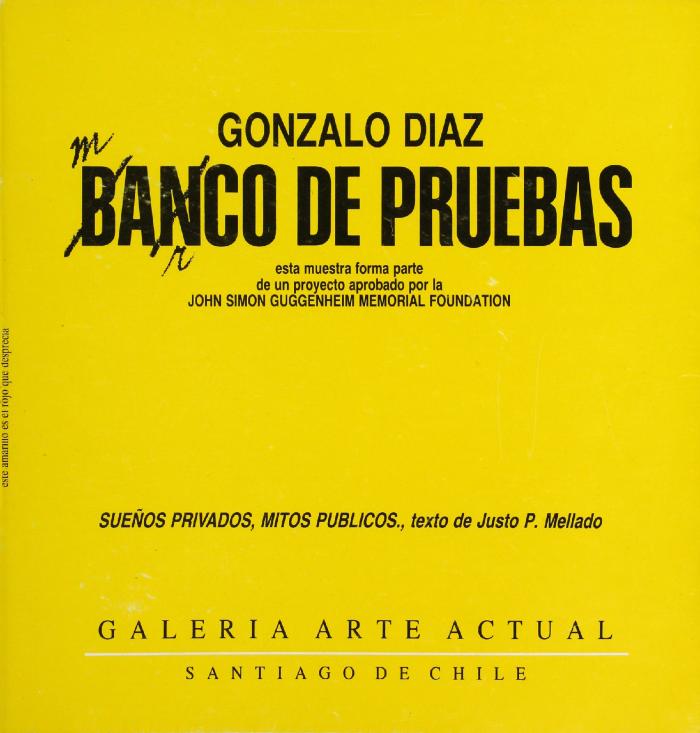